1
2. Ders: DNA’yı anlamak
Doç. Dr. Yeşim Doğan
Ankara Üniversitesi DTCF
Antropoloji Bölümü
2
DNA’nın kimyasal fiziksel özellikleri
DNA’nın Yapısı
Kromozomlarda genlerin düzenlenmesi ve krossover
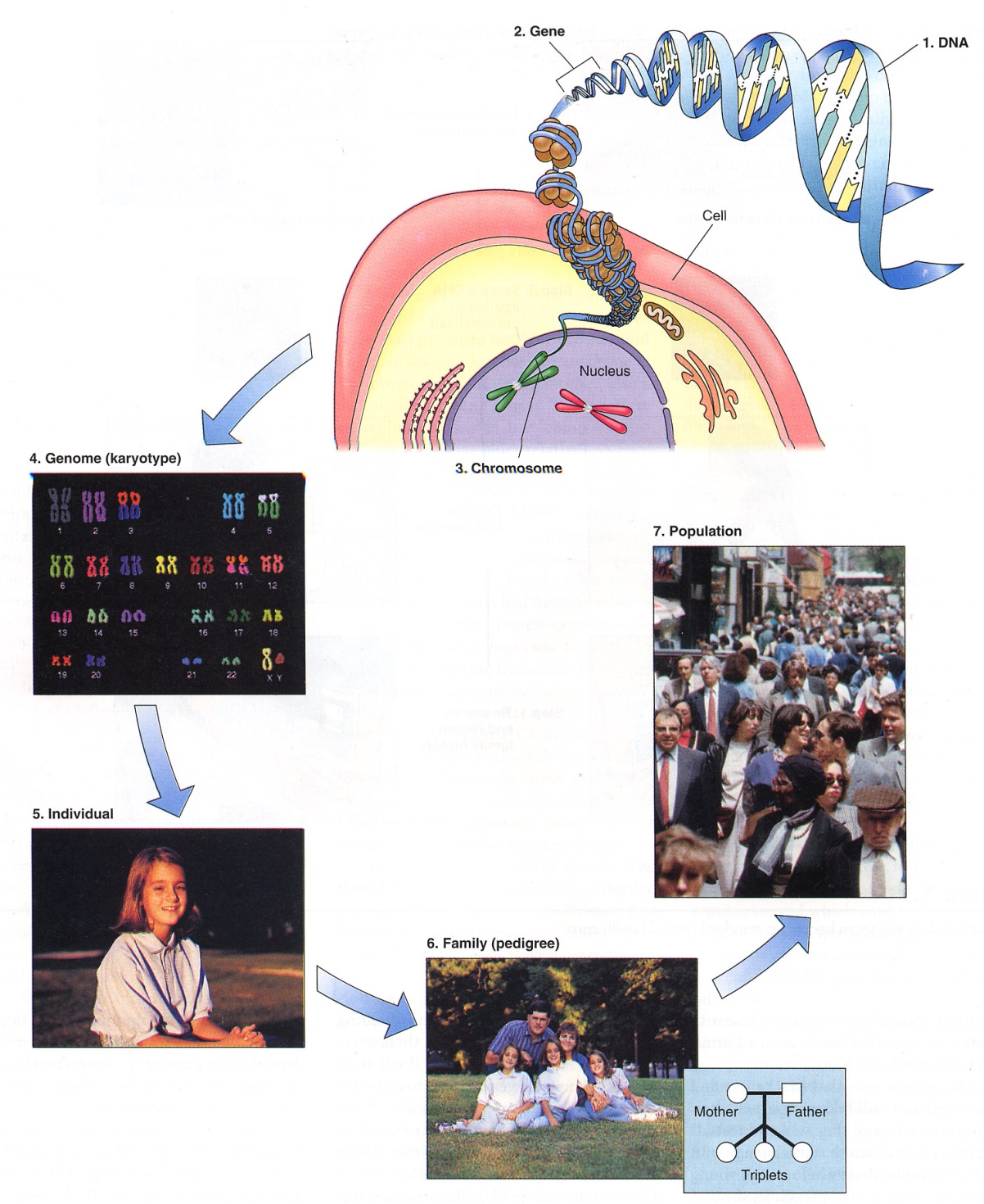 1. DNA
2. Gen
Hücre
4. Genom
3. Kromozom
7.  Populasyon
6.Aile (pedigri)
5. Birey
3
4
İnsan bedenindeki toplam DNA uzunluğu = 
Pluto – Güneş arası git-gel mesafesi 

İnsan hücresi mikroskobik 
	DNA’mızı hasarsız hücre dışına çıkartırsak 1.20 m
	5 milyon tane DNA ipliği dikiş iğnesinin deliğinden geçebilir.
5
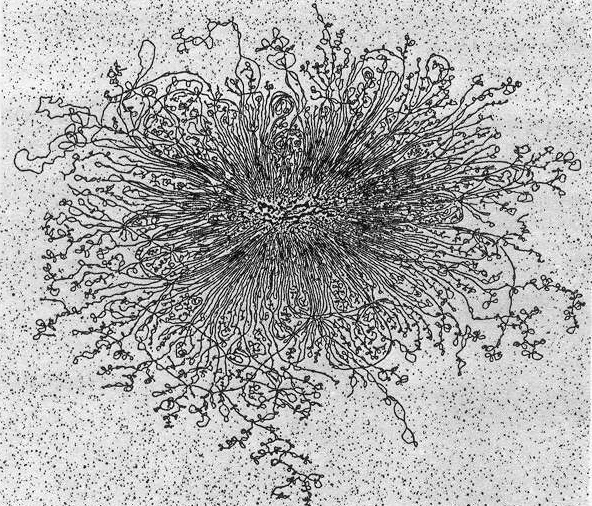 DNA’nın kromozomlar halinde paketlenmesi
Organizmaların DNA boyutları 
ve kendi büyüklükleri
6
[Speaker Notes: Prokaryotlarda DNA’nın kromozomal olarak paketlenmesi ökaryotlara göre daha az karmaşıktır. Organizmaların DNA uzunlukları ve bu DNA’nın  sağması gereken kendi boyutları düşünüldüğünde kromozomal paketlenmenin ne kadar önemli olduğu daha iyi anlaşılır. Viral kromozom paketli hali lie işlevsizdir ve konakçıya geçtiğinde açılıp işlevli hale gelir. Ancak bakteriyel kromozom paketli hali ile işlevlidir.]
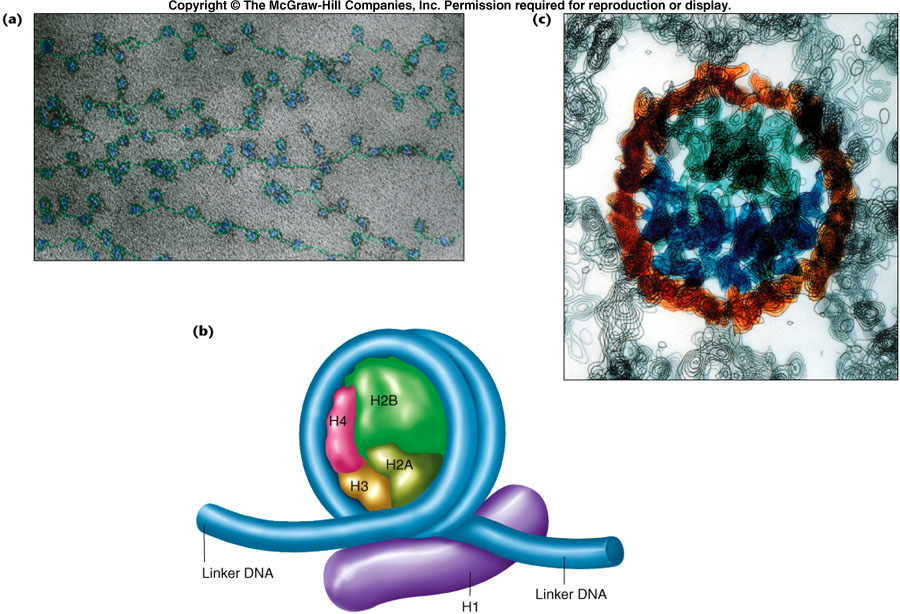 7
Histonlar
Kromozomal DNA ile 
ilişkili proteinler
Histon olmayan proteinler
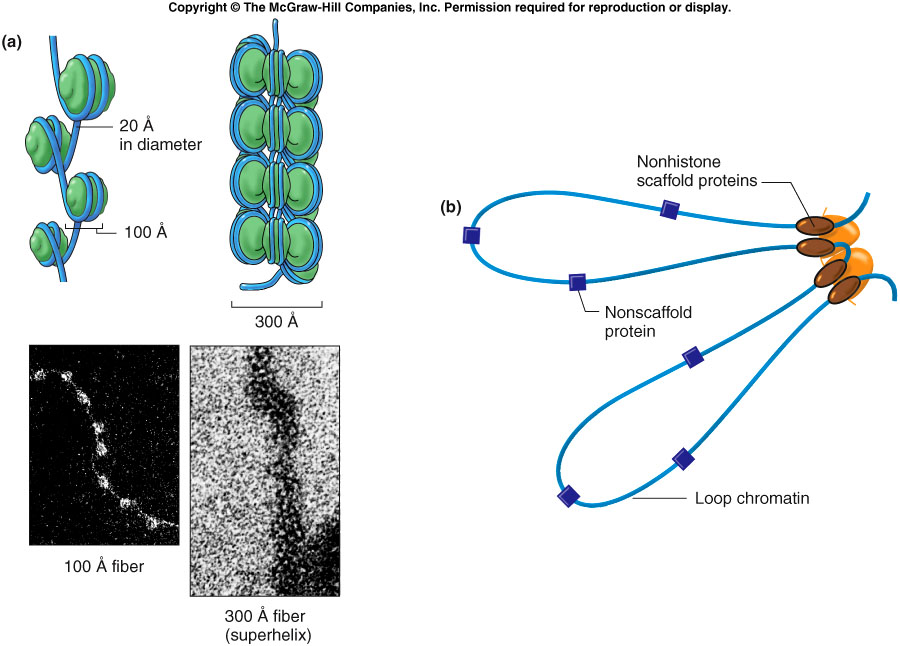 [Speaker Notes: Kromozomal DNA ile ilişkili proteinler histonlar ve histon olmayan proteinler olarak iki gruba ayrılır. Histonlar + yüklü arjinin ve lizince zengin + yüklü proteinlerdir. 5 tip histon proteini vardır.]
8
DNA’nın kromozom içinde organizasyonu
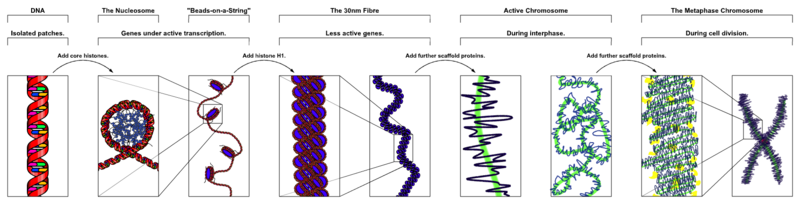 Metafaz aşaması
İpteki boncuklar
Nükleozom
DNA
Fggfdg
İnterfaz aşaması
+çekirdek histonlar
+Histon H1
+daha fazla iskelet proteini
+daha fazla iskelet proteini
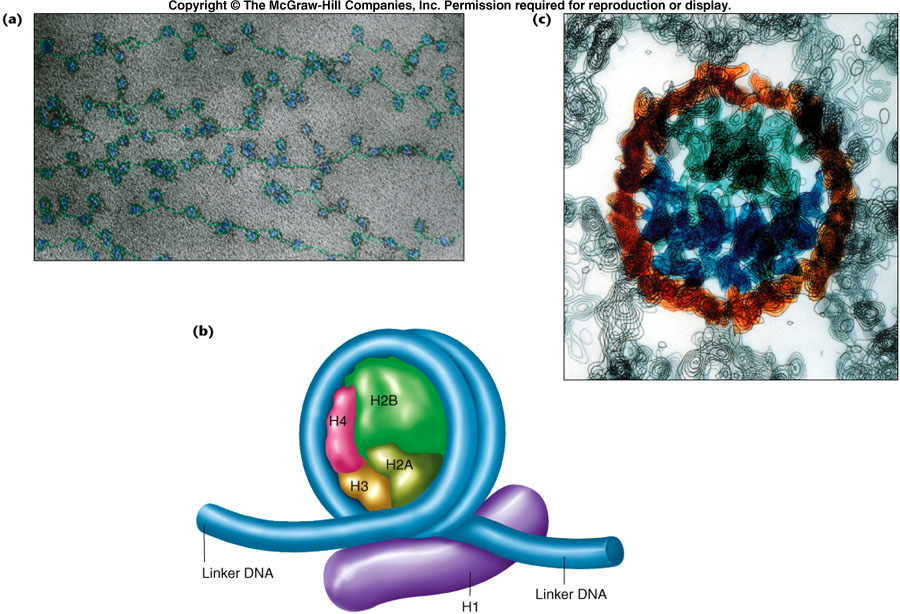 [Speaker Notes: Kromozomal paketlenmenin alt birimi nükleozomlardır. Nükleozom ikişer adet H2A, H2B, H3 ve H4 histon ve bir adette H1 histon proteininden oluşan 200 baz çifti uzunluğunda DNA’nın paketlendiği yapılardır.]
9
Genetik materyal ;

Kendini eşleyebilmeli

Bilgi depolamalı

Bu bilgiyi ifade edebilmeli 

Mutasyonla çeşitlenebilmelidir.
Transkripsiyon
Translasyon
DNA
RNA
Protein
Replikasyon
Santral Dogma
[Speaker Notes: Genetik materyalin 4 özelliği olmalıdır.. 
Kendini eşleme 
Bilgi depolama 
Bu bilgiyi ifade etme 
Mutasyonla çeşitlenme]
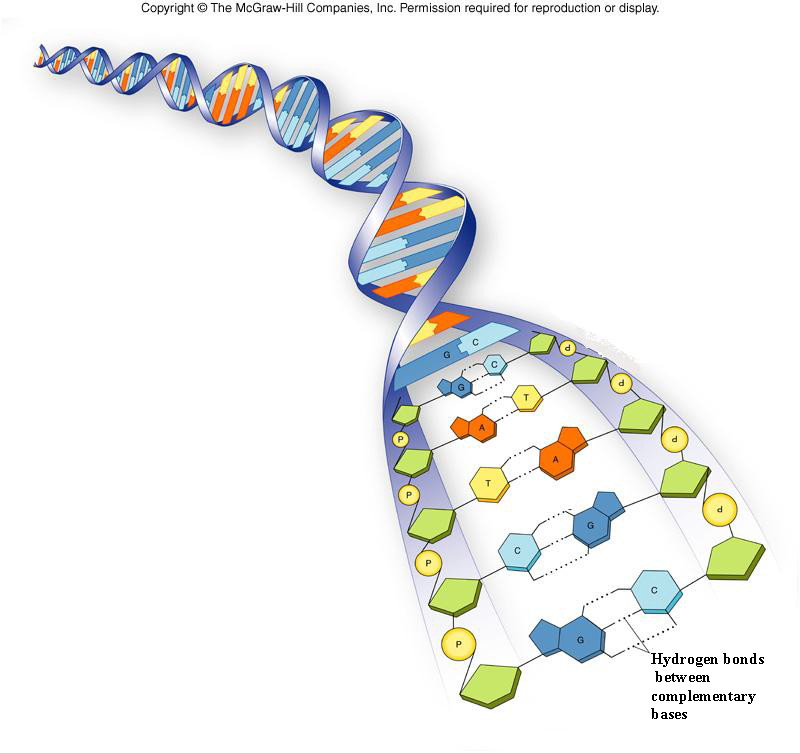 10
Azotlu bazlar
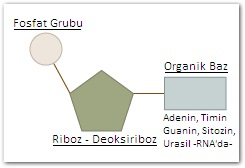 Fosfat grubu
Komplementer 
bazlar arasındaki 
hidrojen bağları
Deoksiriboz şeker
[Speaker Notes: DNA’nın kalıtım materyali olduğu anlaşıldıktan sonra yapısal özelliklerini anlamak daha büyük önem kazanmıştır. Kimyasal olarak DNA, nükleotit olarak adlandırılan basit birimlerin ardarda dizilimlerinden oluşur. Omurga ester bağları ile birbirine bağlı şeker ve fosfat gruplarından meydana gelir. Her bir şeker grubuna da 4 farklı bazdan bir tanesi bağlanır.]
DNA zincirleri eşlenik ve antiparaleldir
11
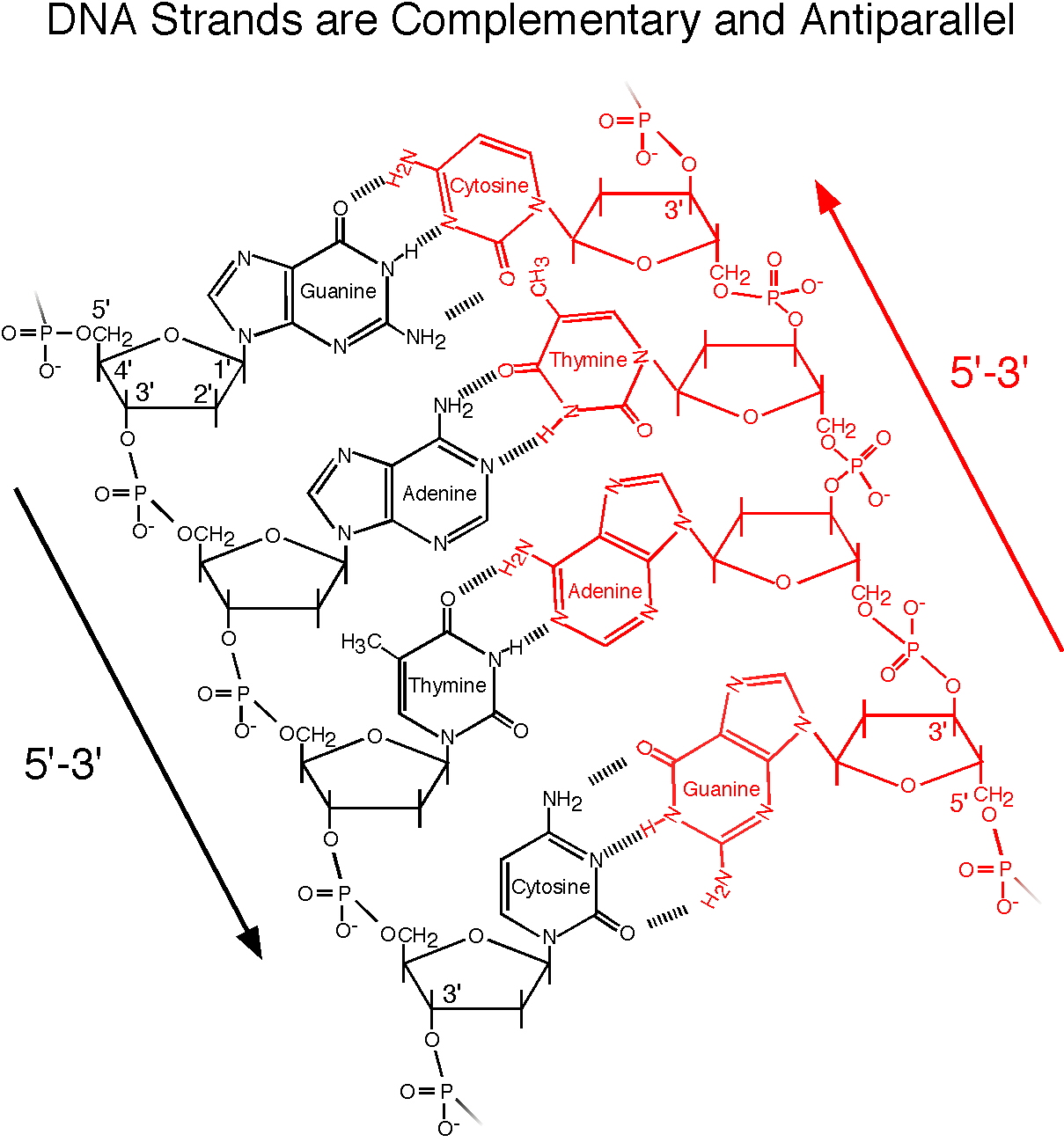 Pirimidin
tek halkalı

Timin 
Sitozin
Pürin
iki halkalı 

Adenin
Guanin
[Speaker Notes: Azotlu bazlar dokuz atomlu iki halkalı pürinler ile altı atomlu tek halkalı pirimidinler olmak üzere iki tiptir. DNA ‘nın yapısının çözümlenmesi ile ilgili yapılan X-Işını kırınım çalışmaları çift sarmal yapıyı ortaya koyarken, kromatografik çalışmalarda baz komposizyonu ile ilgili detayları ortaya çıkartmıştır. Herhangi bir organizmada Adenin bazı ile Timin bazlarının miktarı ile Sitozin ve Guanin bazlarının miktarı oranlıdır.  Pürinlerin toplamı , pirimidinlerin toplamına eşittir.  İki zincir birbirine antiparaleldir, yani iki zincir, C-5’ ucundan C-3’ ucuna doğru olan yönleri birbirine göre terstir.]
12
DNA Araştırmalarında kullanılan analitik yöntemler ;
DNA’nın UV ışığı soğurma özelliği,

Çökelme davranışı,

Denatürasyon ve renaturasyon özelliği,

Elektroforetik özellikler,
[Speaker Notes: DNA’nın kimyasal ve yapısal özelliklerinin anlaşılması için uygulanan analitik yöntemler, bugün moleküler genetik laboratuvarlarında kullandığımız birçok yöntemin de temelini oluşturmaktadır.]
13
DNA’nın UV ışığı soğurma özelliği
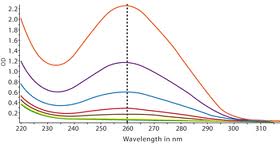 [Speaker Notes: Nükleik asitler en kuvvetli olarak 254-260 nm arasındaki UV ışığını soğurur. Bu özelliğinden faydalanarak elimizdeki nükleik asitin miktarı ve saflığı ile ilgili yorum yapabiliriz (spektrofotometrik miktar tayini)]
14
Çökelme davranışı
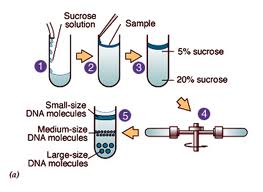 Sukroz 
Solüsyonu
Örnek
%5 Sukroz
%20 Sukroz
Küçük DNA molekülü
Orta boyutta DNA molekülü
Büyük DNA molekülü
[Speaker Notes: DNA’nın çökelme davranışı ile ilgili yapılan çalışmalar, farklı boyutlarda ve farklı GC içeriğine sahip DNA moleküllerinin farklı hızlarda çökeldiğini göstermiştir. Bu özellik farklı organizmalara ait DNA’ların ayrıştırılmasında ve DNA’nın saflaştırılmasında kullanılmaktadır.]
15
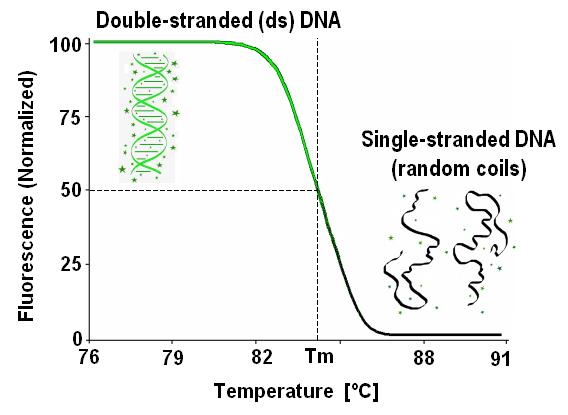 Çift iplikli (ds) DNA
Denatürasyon ve 
Renaturasyon özelliği
Tek iplikli (ss) DNA
Sıcaklık oC
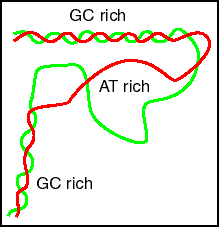 GC zengin
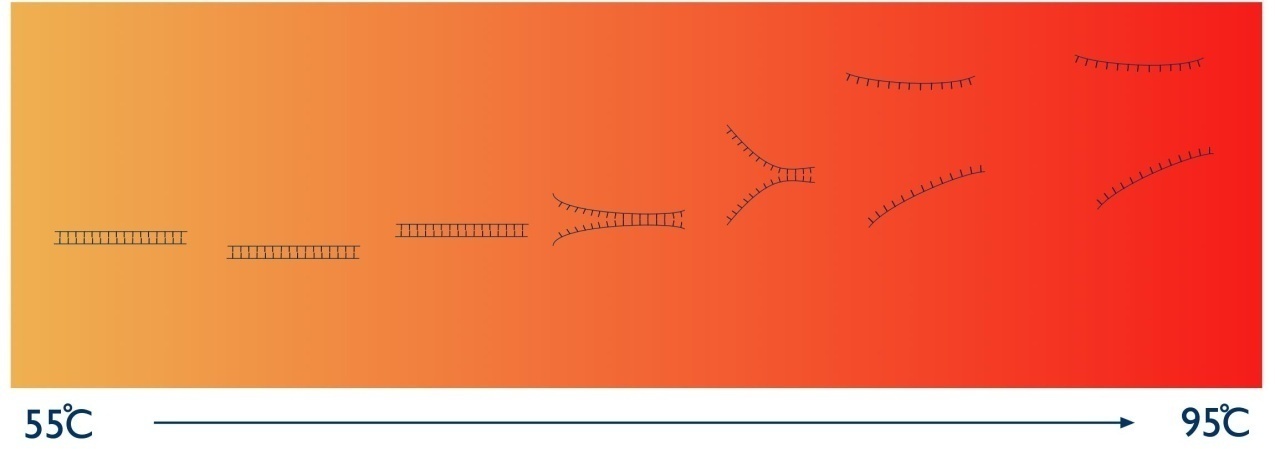 AT zengin
GC zengin
[Speaker Notes: Isı ya da kimyasal yolla iki iplikli DNA’nın hidrojen bağları kopar ve iplikler birbirinden ayrılır. Bu aşamada DNA’nın akışkanlığı azalır. UV absorbsiyonu artar (hiperkromik kayma). G-C arasında 3 hidrojen bağı olduğu için GC zengin bölgelerin denatürasyonu daha yüksek sıcaklık gerektirir.  DNA’nın denatürasyonu geri dönüşümlüdür. Bu özellik moleküler genetik için en temel tekniklerden biri olan PCR’ın temelinde yatar…Hibridizasyon teknikleri de yine DNA’nın denaturasyon-renaturasyon özelliklerinden faydalanılarak gerçekleştirilir.]
16
Elektroforetik özellikler
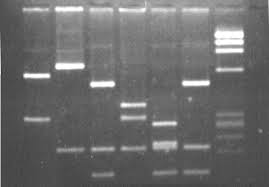 [Speaker Notes: Farklı büyüklük ve konformasyondaki nükleik asitler elektroforez ile ayrılırlar. Bu teknik DNA ‘nın boyutu ve bütünlüğü ile ilgili bilgi sağladığı için laboratuvarların vazgeçilmezidir.]
17
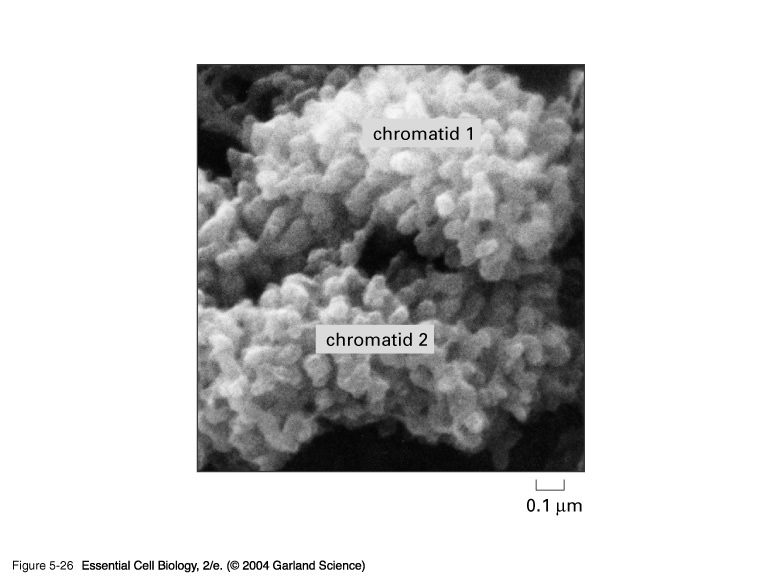 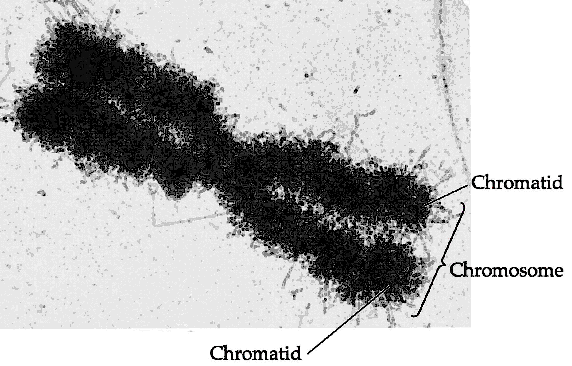 Kromatit
Kromozom
Kromatit
[Speaker Notes: Ökaryotik kromozomlar sadece metafaz aşamasında görünür. İnterfazda kromatin çekirdek içerisinde dağılır ve kromozom yapısı kaybolur. Hücre tekrar mitoza girdiğinde tekrar kromozom oluşturmak üzere kıvrılır. Bu kıvrılma her bir kromatin boyunun 10.000 kat kısalması anlamına gelir. Ökaryotik kromatin prokaryotlardan farklı olarak her aşamada çok sayıda protein ile ilişkilidir.]
18
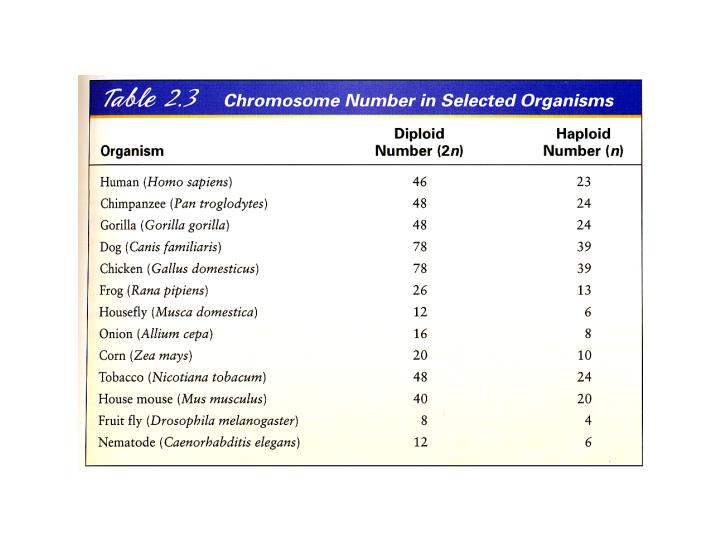 19
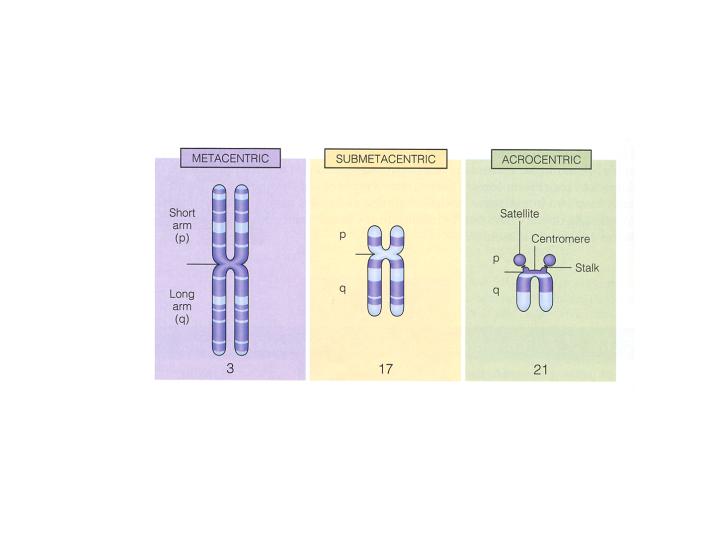 20
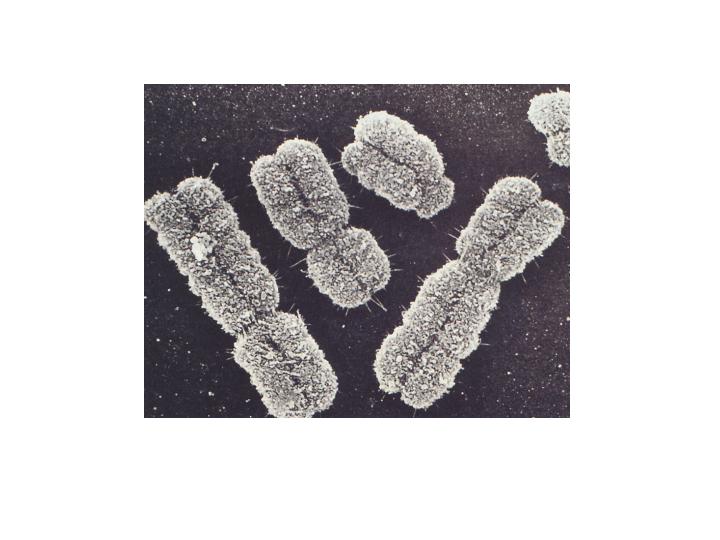 21
Kromozom çizelim !!!!
22
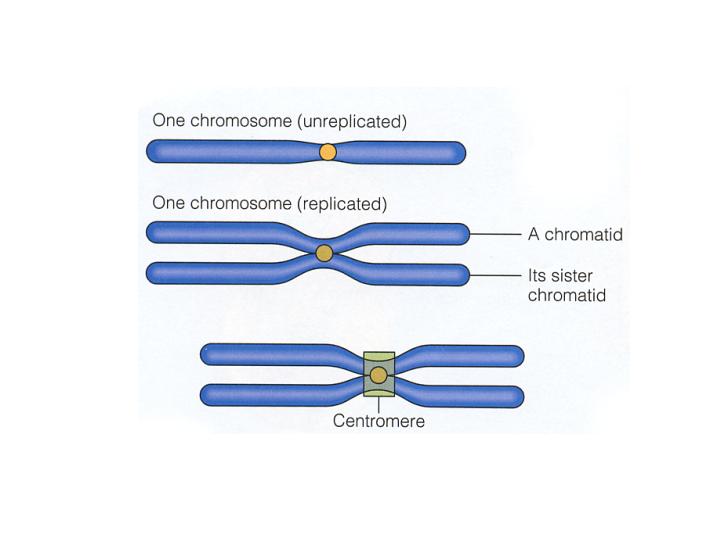 Replike olmamış kromozom
Replike olmuş kromozom
23
Bölünme
 öncesi
DNA sentezi
Kardeş kromatitler
Replike olmuş 
Kromozom
sentromer
[Speaker Notes: Replication is the process of duplicating chromosome.  The new copy of a chromosome is formed by DNA  synthesis during S-phase.  The chromosome copies are called sister chromatids.  Sister chromatids are held together at the centromere.]
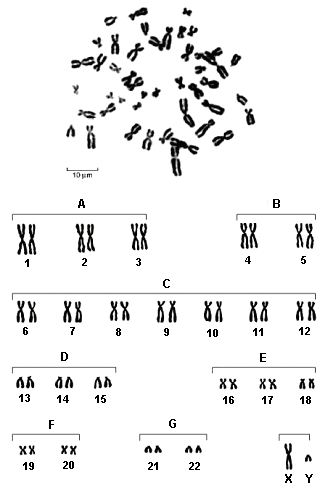 24
İnsanda bir erkek bireyin, 
(a) karyotipi, 
(b) idiogramı
25
Hücre Döngüsü
26
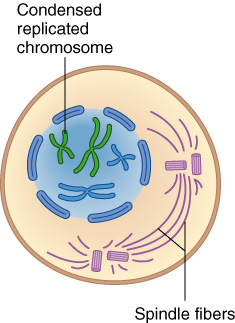 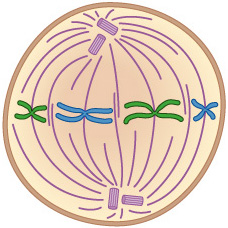 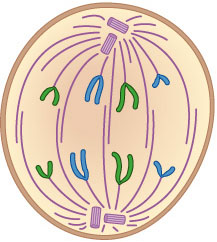 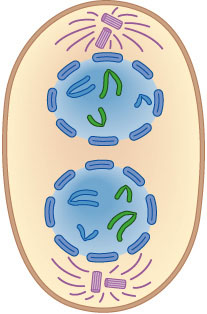 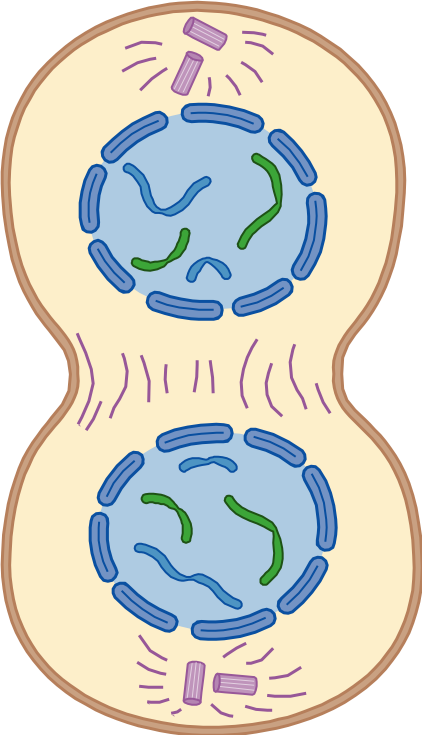 profaz
metafaz
anafaz
telofaz
sitokinez
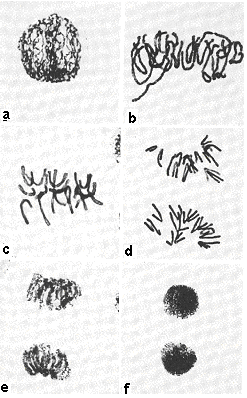 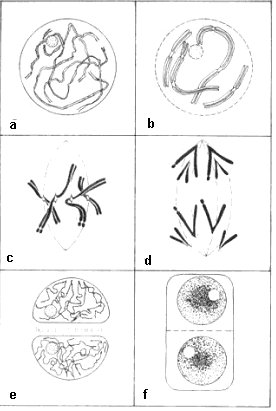 27
28
Mitozun Genetik Önemi

Üreme 
Büyüme
Gelişme 
Onarım / Rejenerasyon
29
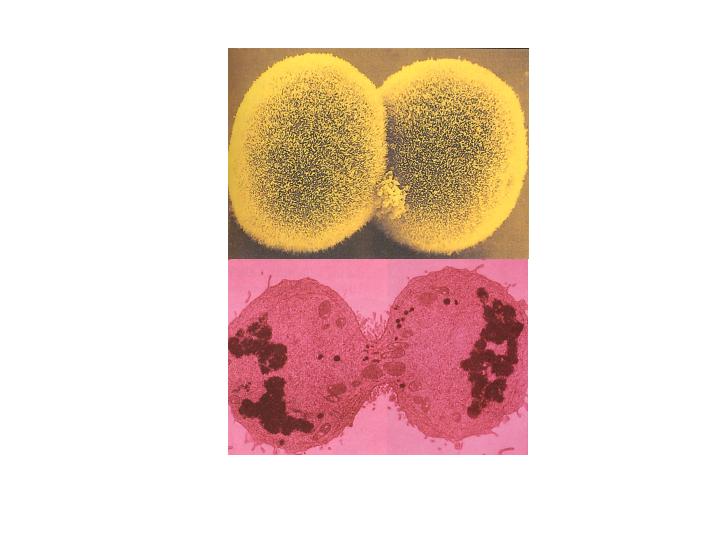 Çocuk
Anne
Baba
30
MayozGametleri oluşturan bir bölünmedir.
Meiosis I
(reduction
division)
Meiosis II
(equational
division)
Diploid
Haploid
Haploid
Mayoz iki bölümlüdür
31
Kardeş kromatidler
ayrılır
Homologlar
ayrılır
Her bir gamette bir kromozomdan bir kopya kalır..
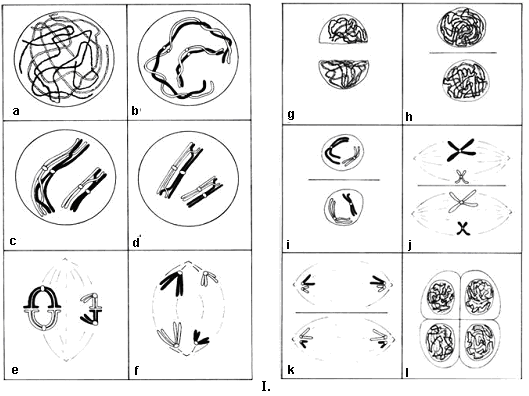 32
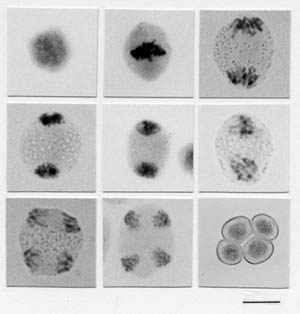 33
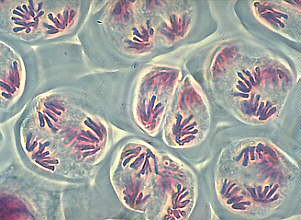 34
Kardes kromatidler


Ayni gen
Ayni alleller
Homologlar


Ayni gen
Farklı allel olabilirler
Homologlar Mayoz I’de ayrılınca farklı alleller de birbirinden ayrılırlar.
Replike kromozom
35
Gen X
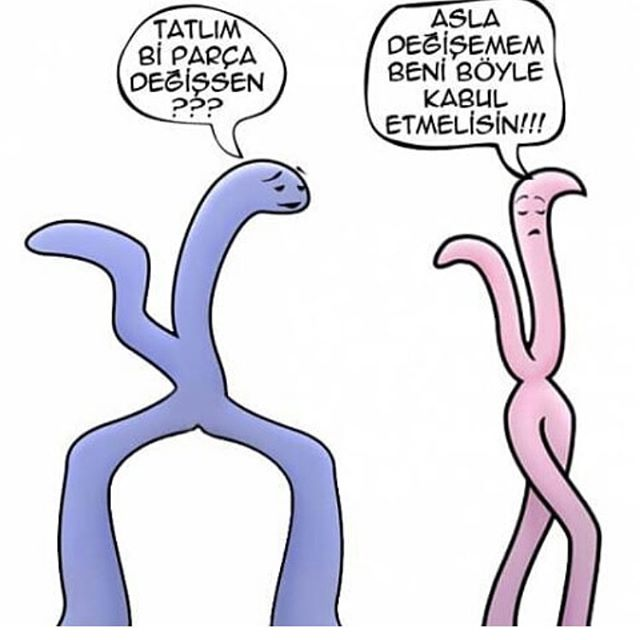 36
Mayozun Genetik Önemi
Mayoz video
Döller boyunca sabit kromozom sayısı
Genetik Çeşitlilik (bağımsız dağılım ve krossover)
37
Mayoz sırasında homolog kromozomların bağımsız ayrışımı ile birlikte her kromozom çifti arasında birden fazla krosingover meydana gelebilmesi çeşitliliği daha da artırır!!!
38
[Speaker Notes: Kromozom sayısındaki artış farklı genetik yapıda hücrelerin meydana gelmesi olasılığını daha da artırır. Örneğin 23 çift kromozoma sahip olan insanda mayozun I. metafazındaki olası kromozom dizilimleri 222  4.000.000’dir. 
Mayoz sonucu oluşacak bir eşey hücresinin herhangi bir özel bir kromozom bileşimini taşıma olasılığı ise (krosingover sonucu meydana gelebilecek yeni bileşimler hariç) (1/2)23  1/8.000.000 olacaktır. 
Buradan giderek, erkek ve dişi eşey hücrelerinin rastgele karşılaşması sonucu aynı genotipte zigot meydana gelme olasılığı yaklaşık 1/64 x l012’dir. 
Populasyonlarda eşeyli üreme sırasında meydana gelen çeşitliliğin temel nedenlerinden biri de kromozomların bağımsız olarak ayrışma özelliğidir.]
39
Bağımsız diziliş
40
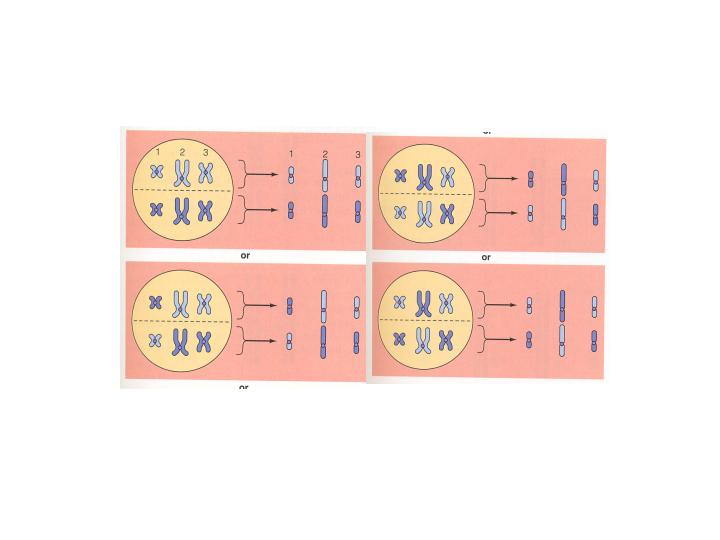 Krossingover
41
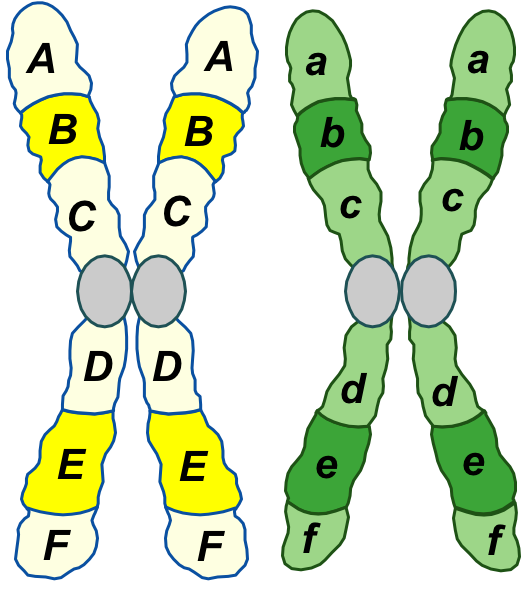 Mayoz profaz
Rekombinasyon (krossing over)
42
Kiazma
A
a
a
A
B
b
b
B
c
C
C
c
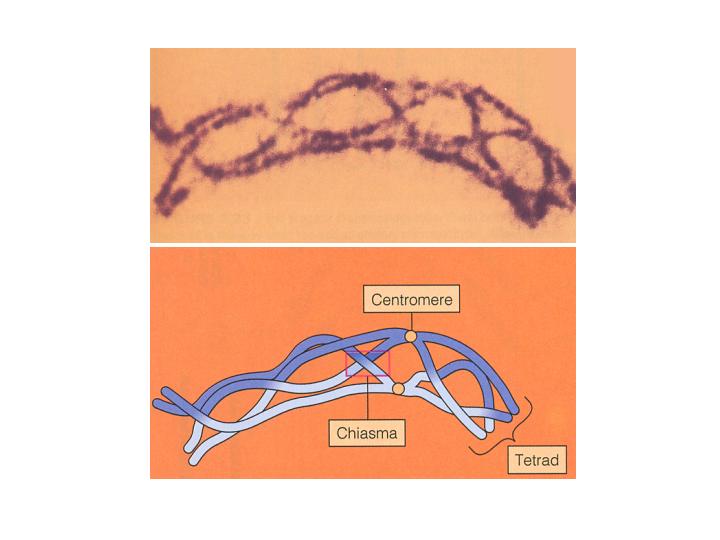 D
D
d
d
E
E
e
e
F
F
f
f
43
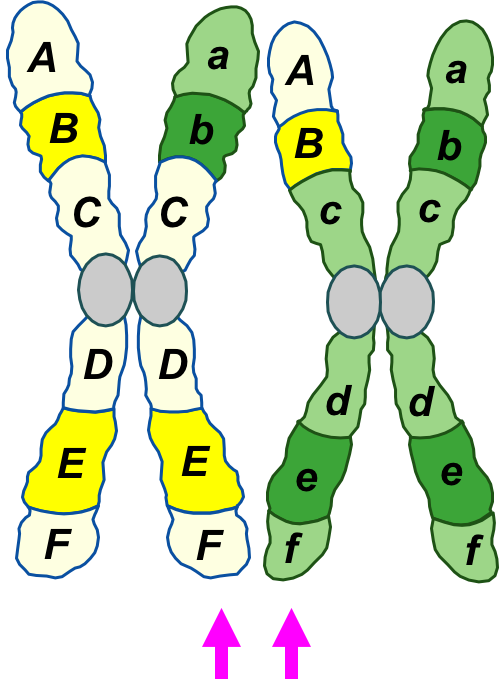 44